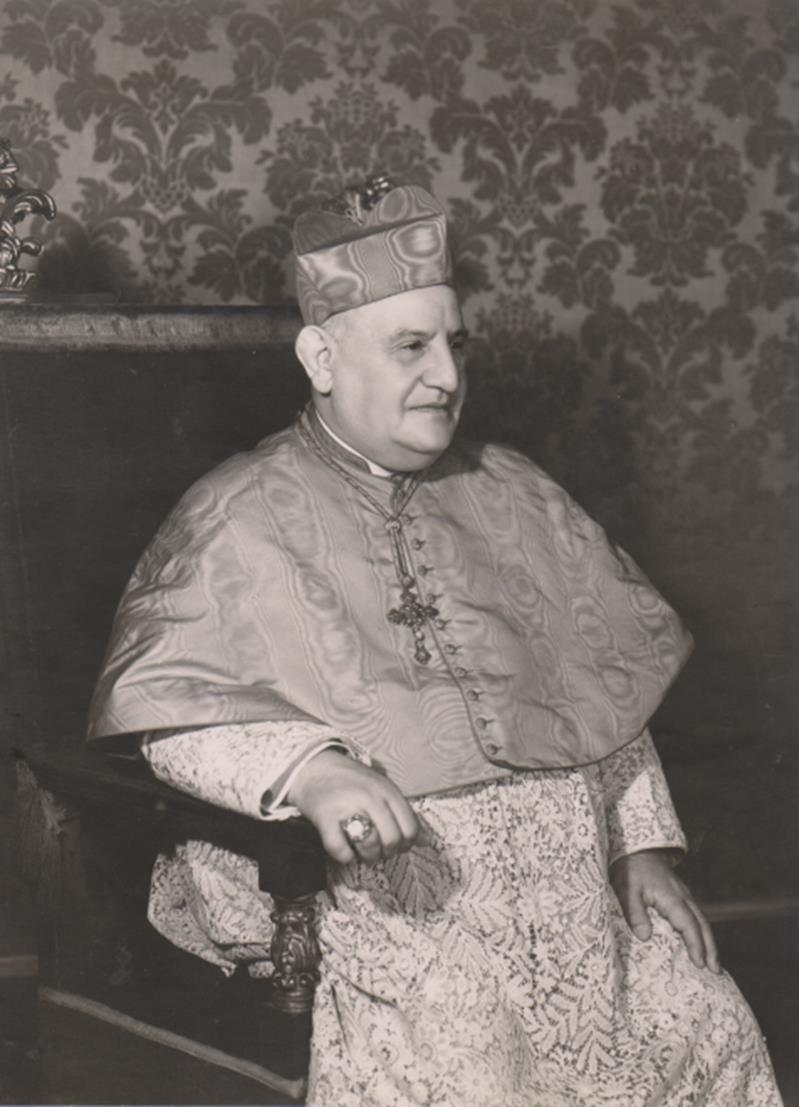 Il Patriarca Card. Giuseppe Roncalli
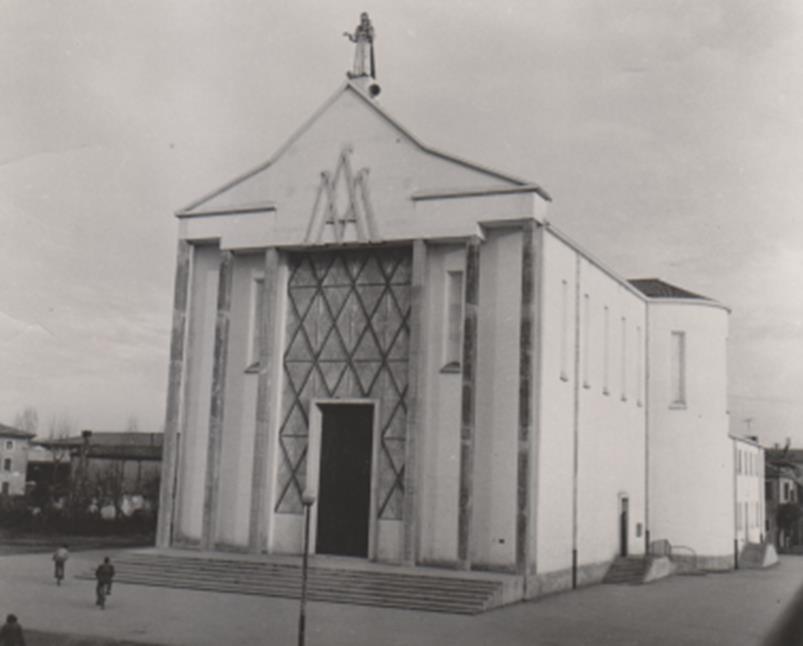 Chiesa della Madonna Pellegrina, Cuore Immacolato di Maria,a destra, in fondo, casa dei Padri.
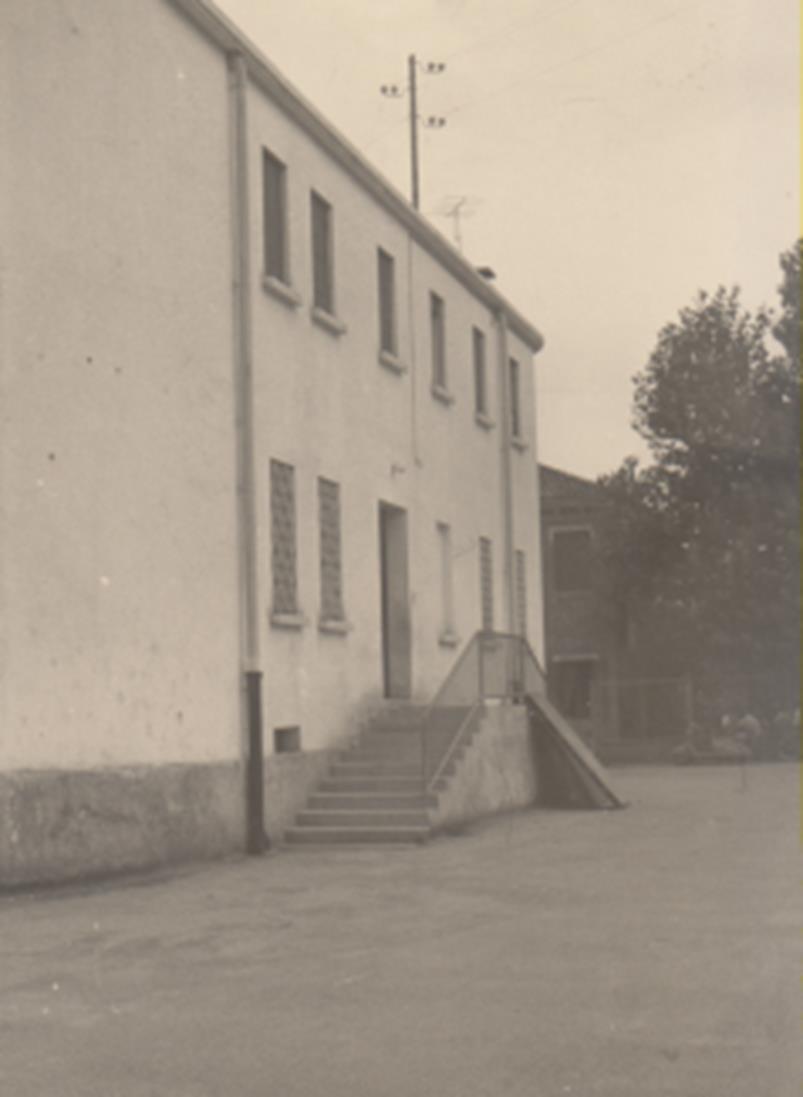 Ingresso alla casa dei Padri.
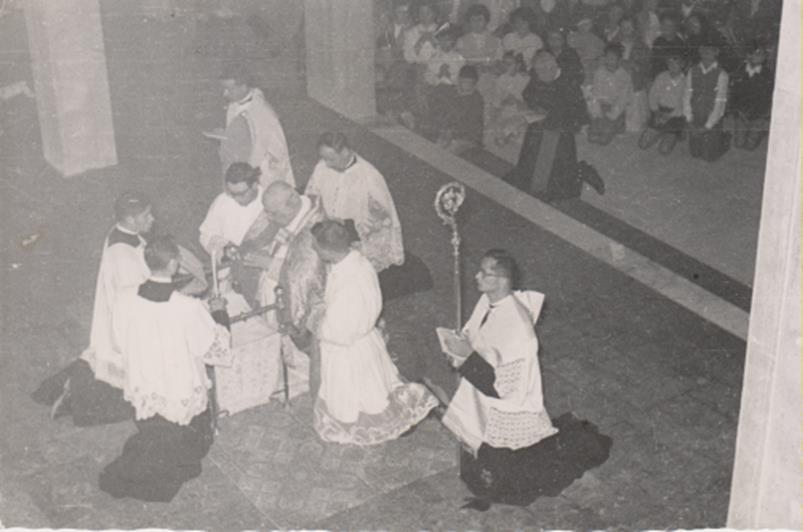 Inizio della celebrazione della consacrazione della chiesa.
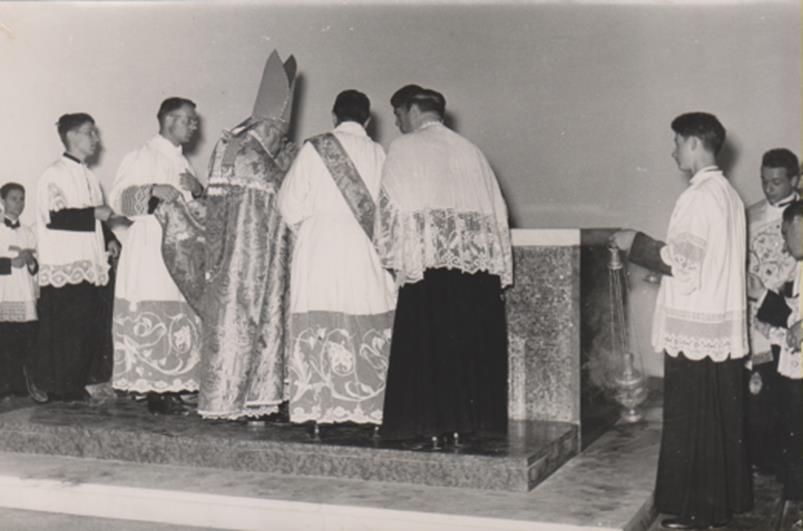 Unzione dell’altare maggiore.
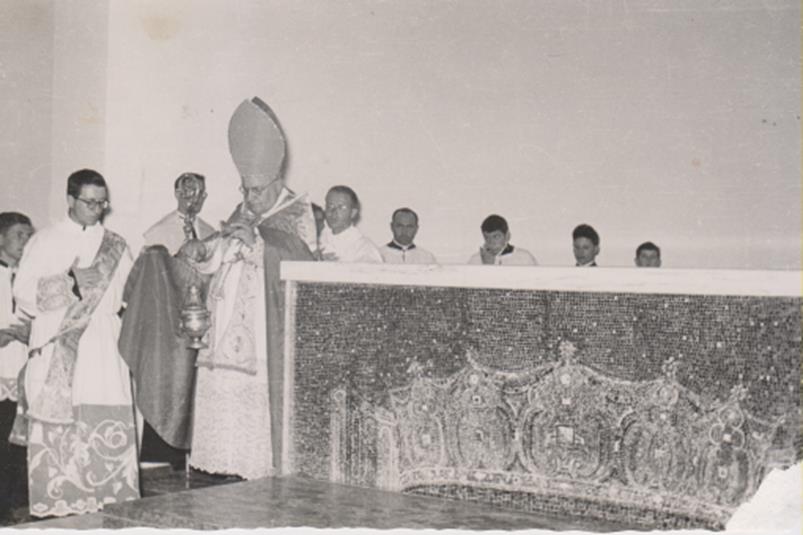 P. Molinari, quello con gli occhiali
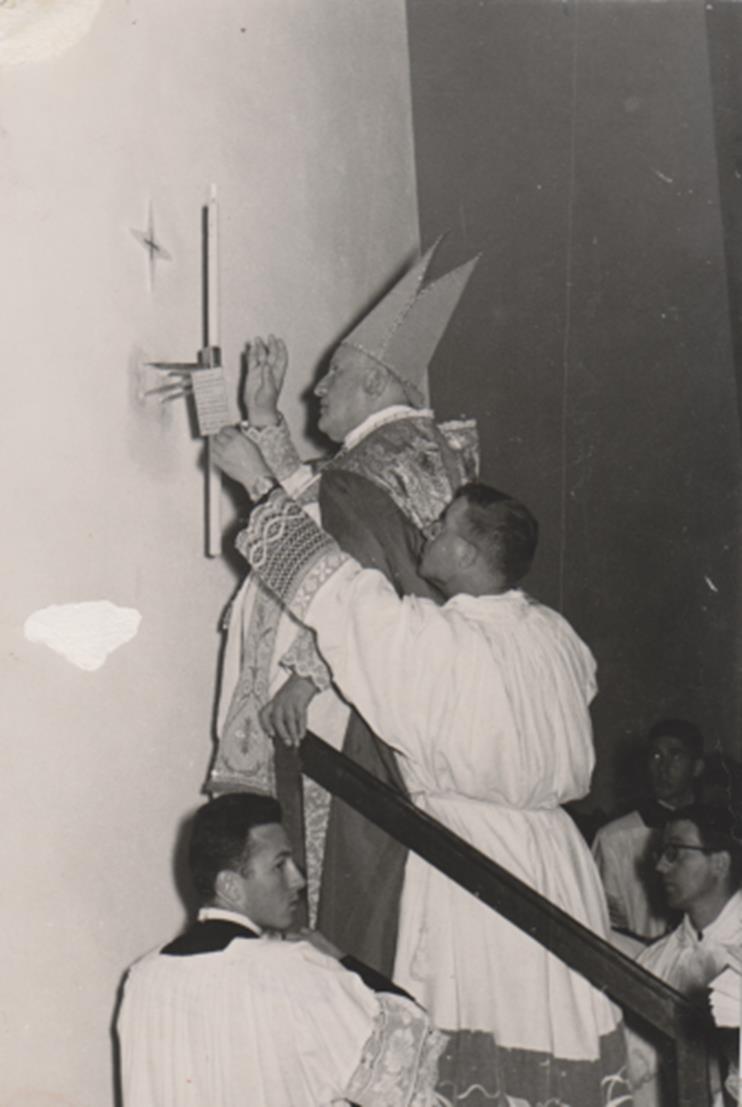 Unzione delle croci lungo le pareti laterali.
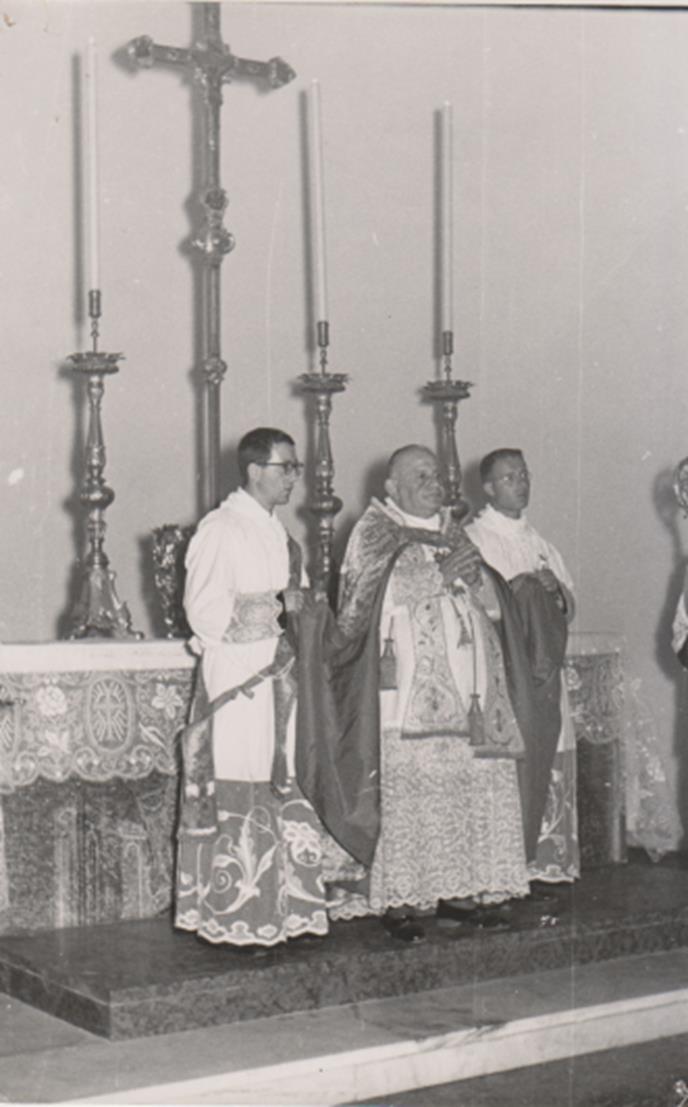 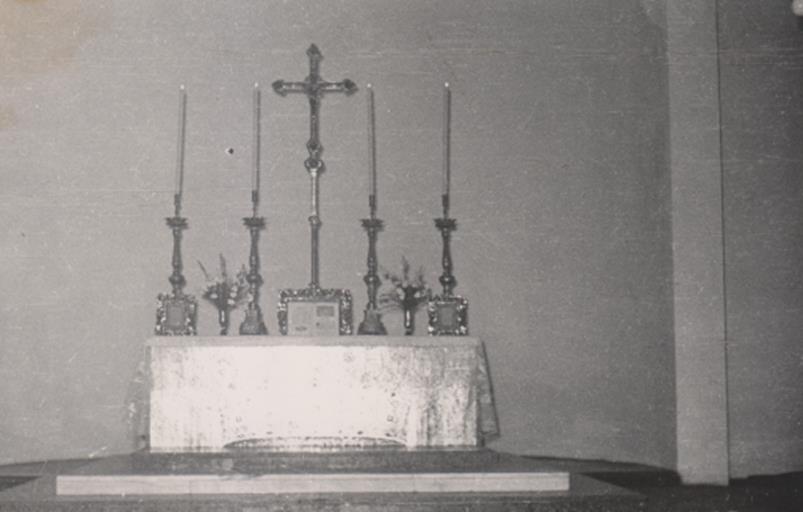 L’altare maggiore ad Altobello.
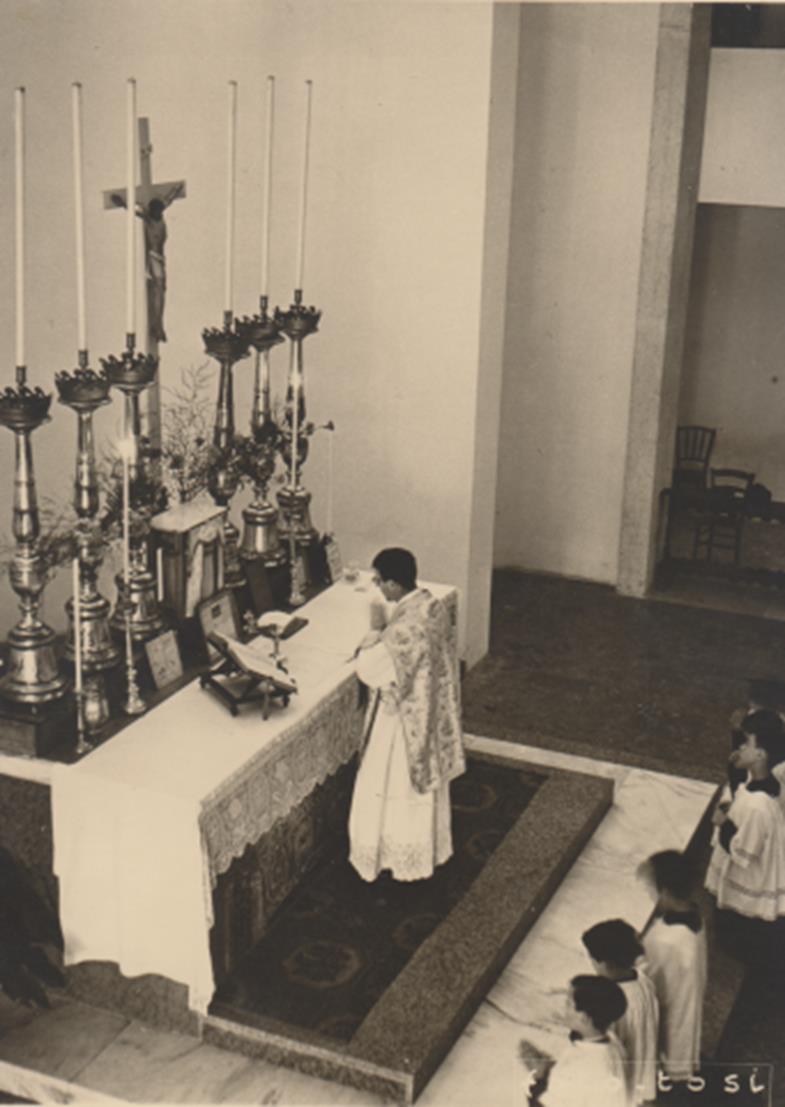 19.9.1955: il primo S. Sacrificio, celebrato da P. Ugo Molinari.
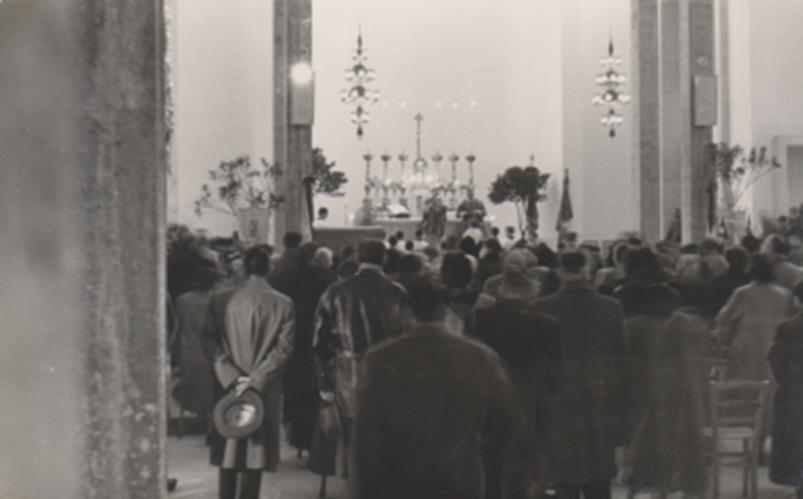 Il primo S. Sacrificio nella chiesa di Altobello.
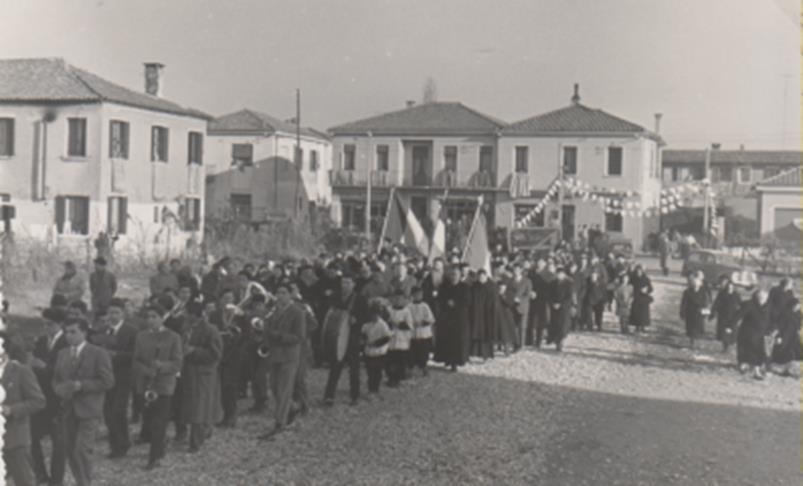 20 novembre 1955, entrata ufficiale del primo parroco, Ugo Molinari c. r. s.
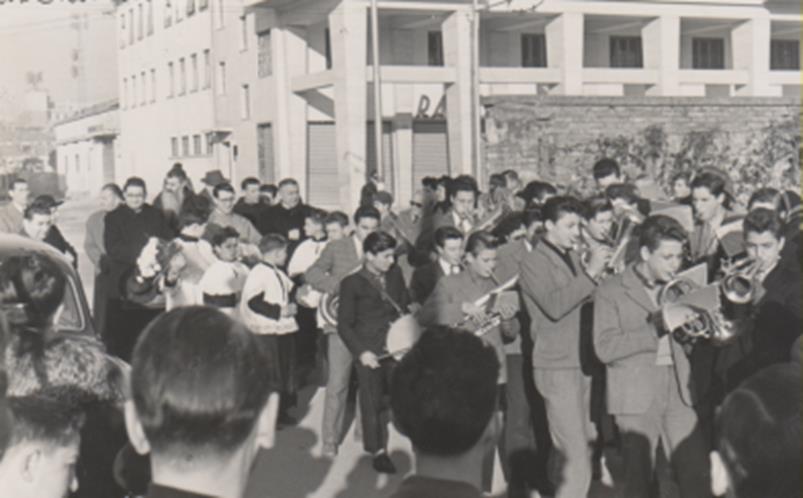 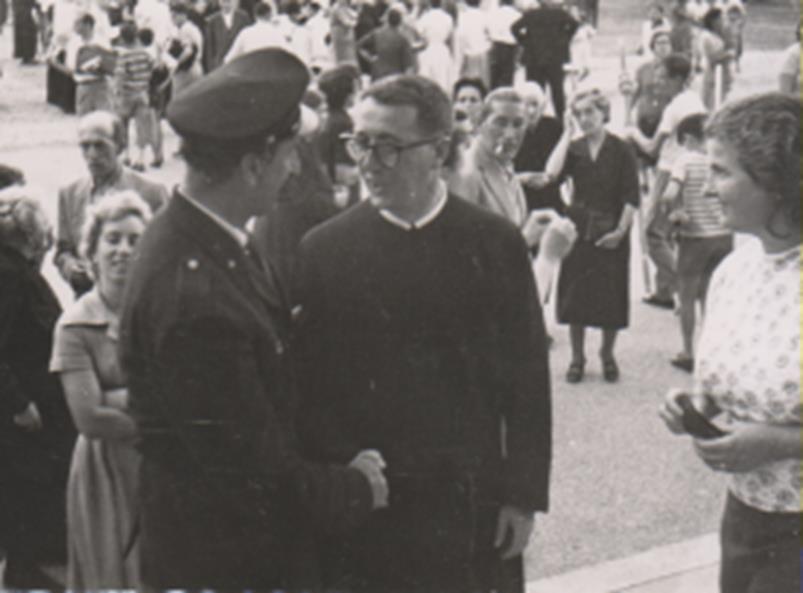 P. Molinari
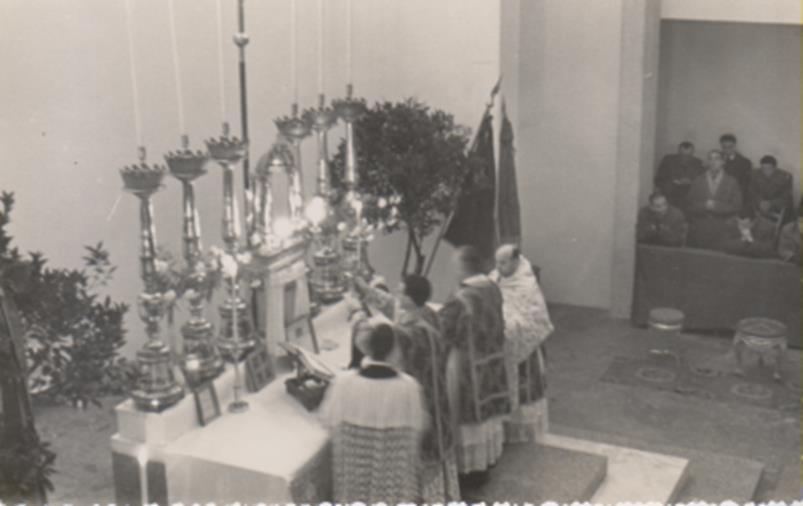 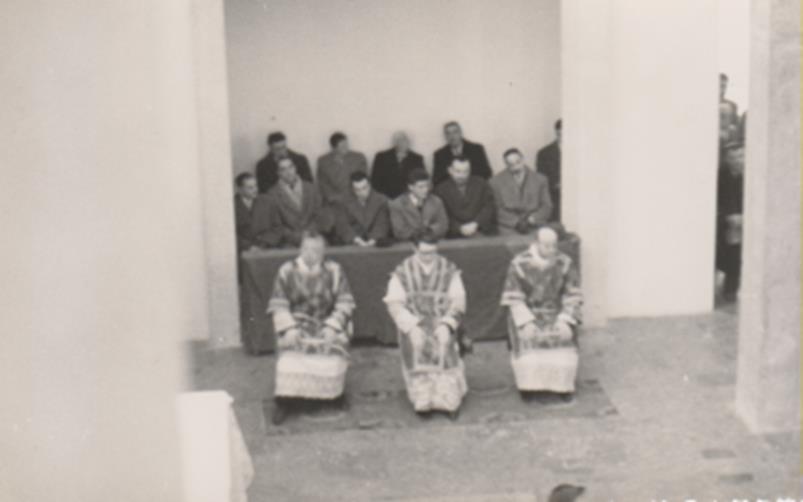 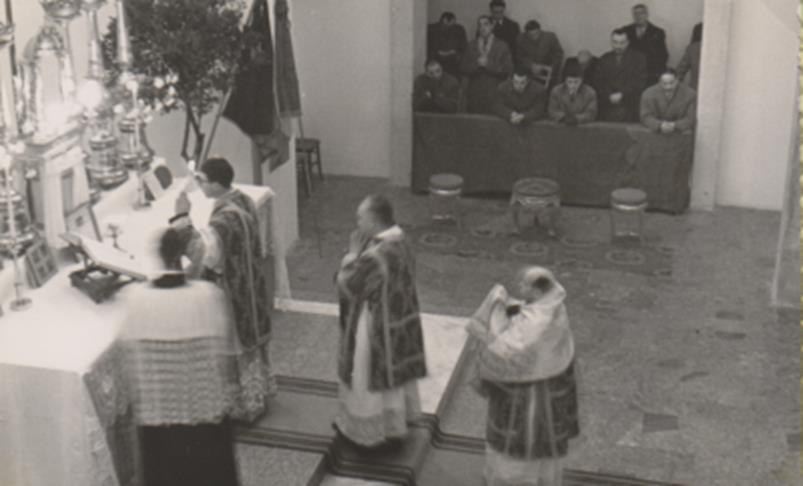 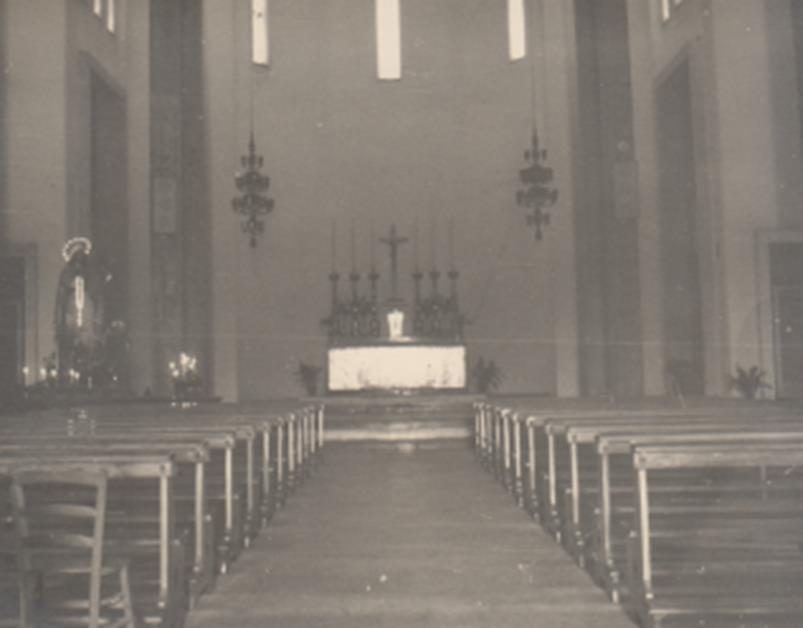 Il tabernacolo con porticina in onice
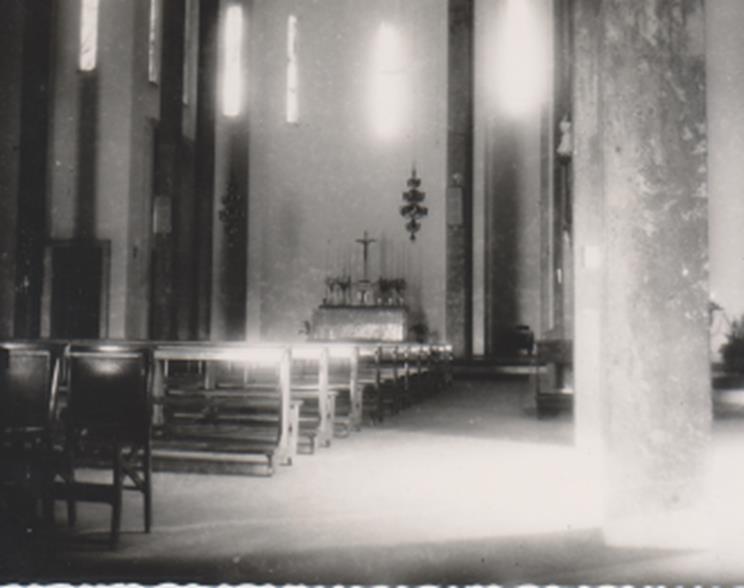 Arrivo dei banchi in rovere di slavonia.
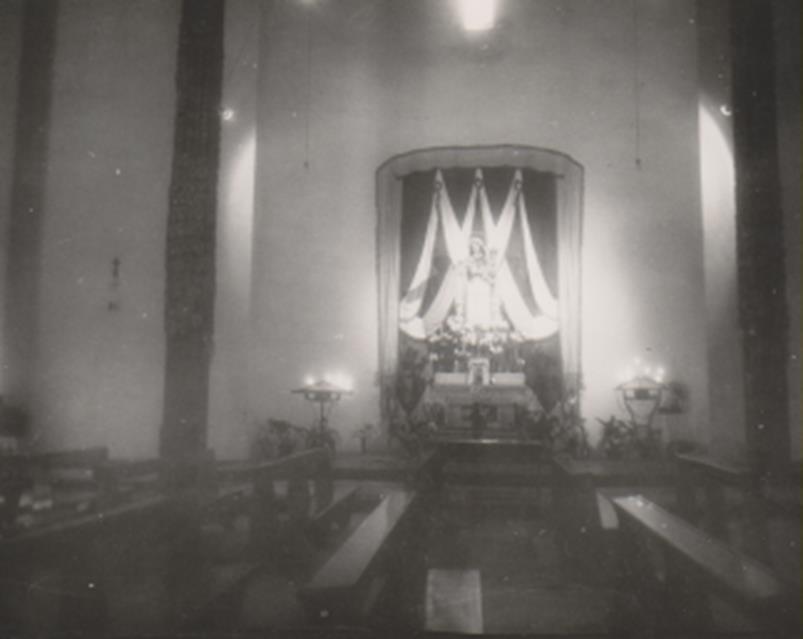 Iniziale sistemazione dell’altare della Madonna.
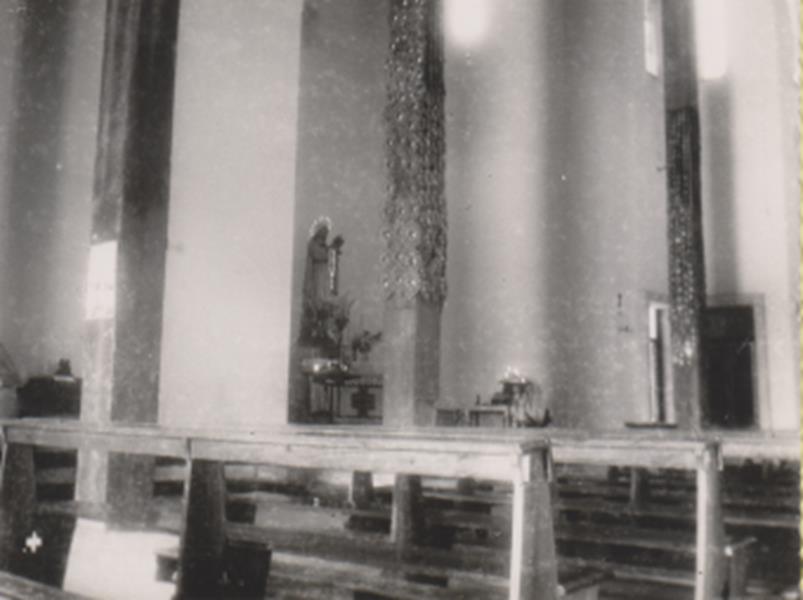 Alcuni tra i primi segni di devozione a Maria.
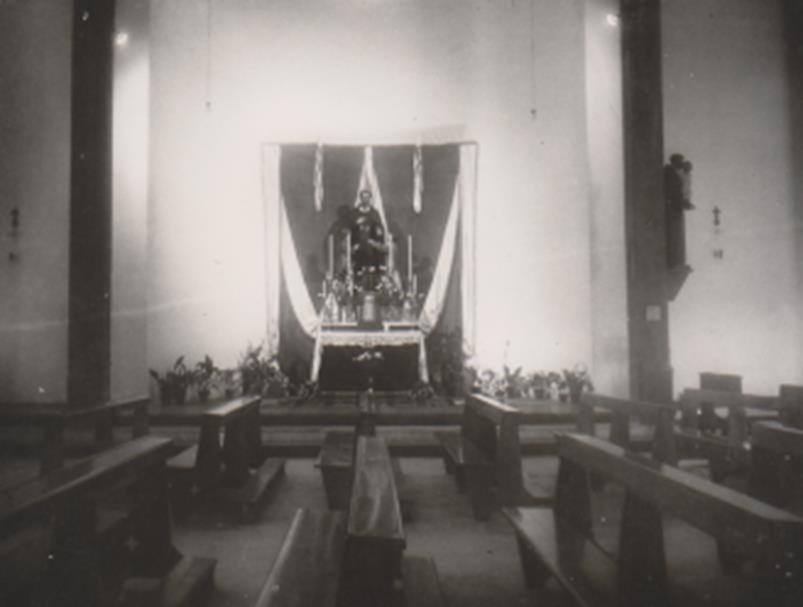 Iniziale sistemazione dell’altare di San Girolamo.
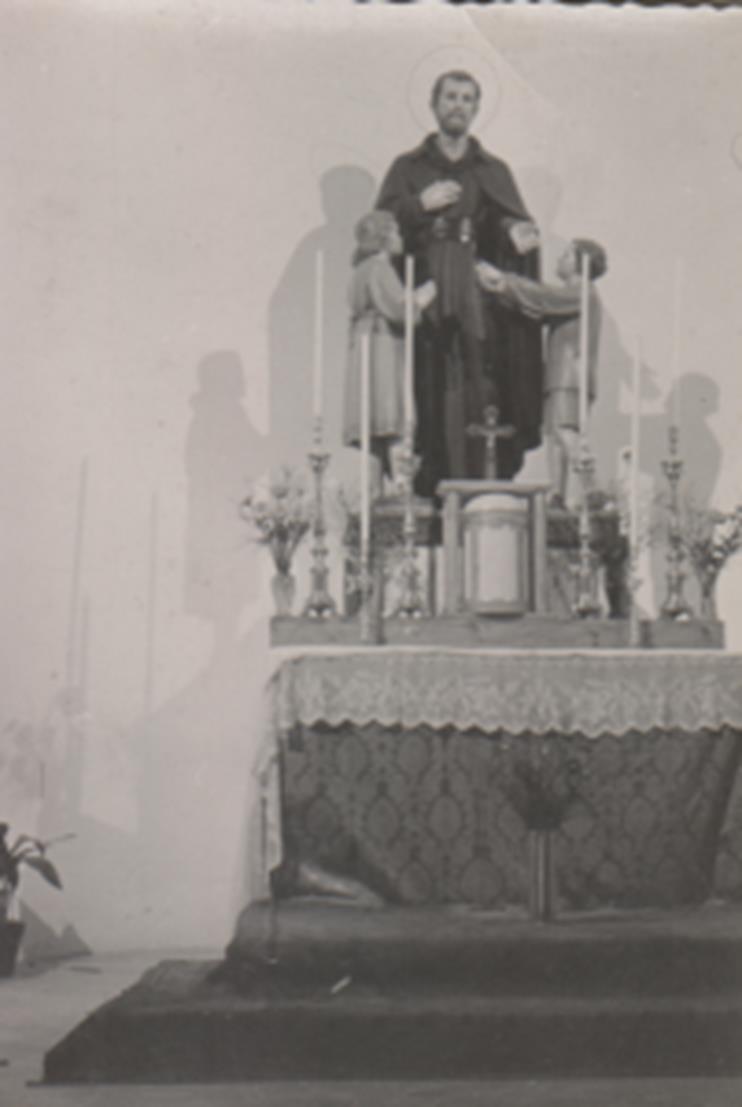 Iniziale sistemazione della cappella di San Girolamo.
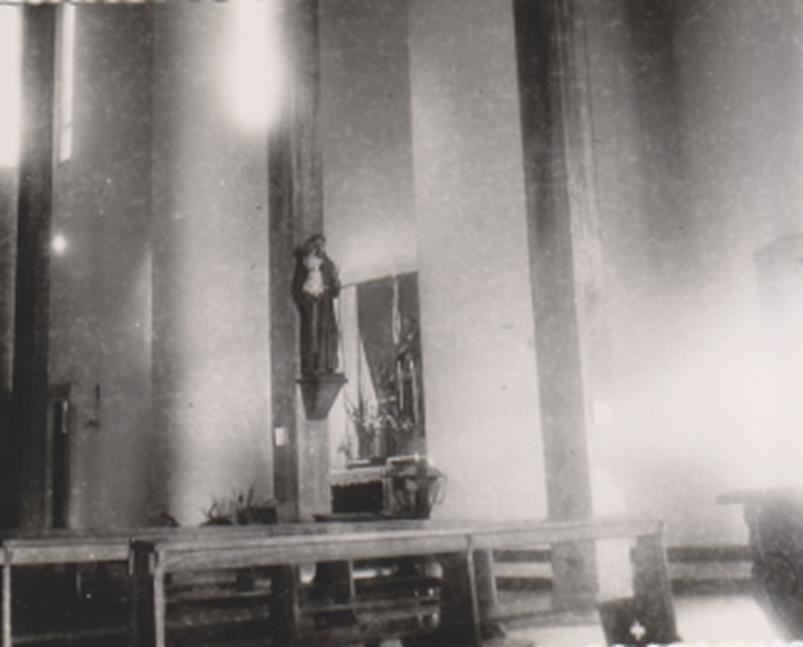 Iniziale sistemazione della statua di Sant’Antonio.
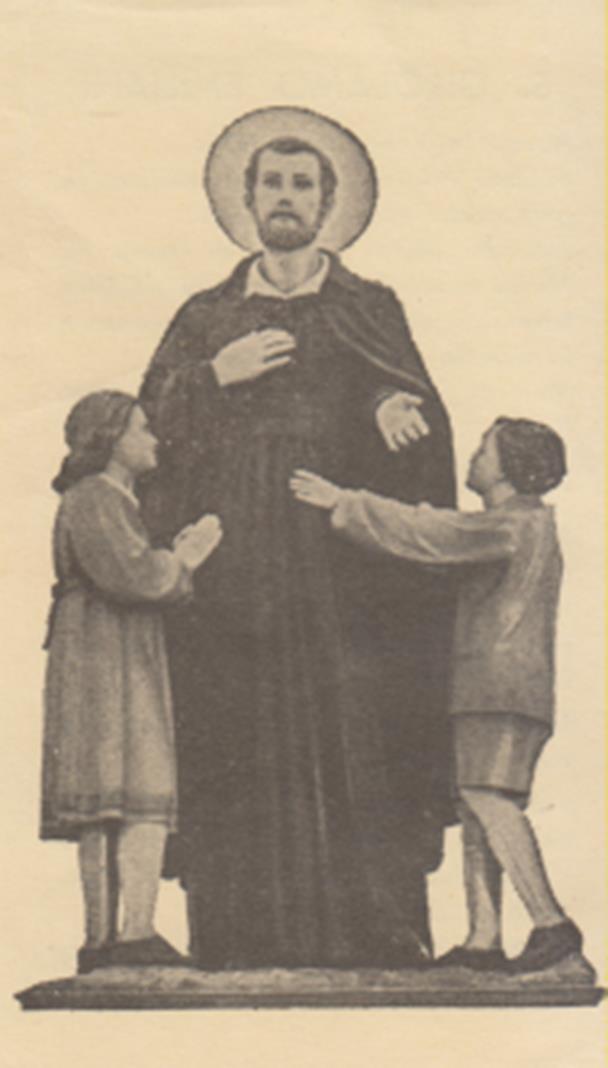 1956. Gruppo di San Girolamo, f.lli Santifaller di Ortisei, dono del P. Provinciale, P. Giovanni Venini.